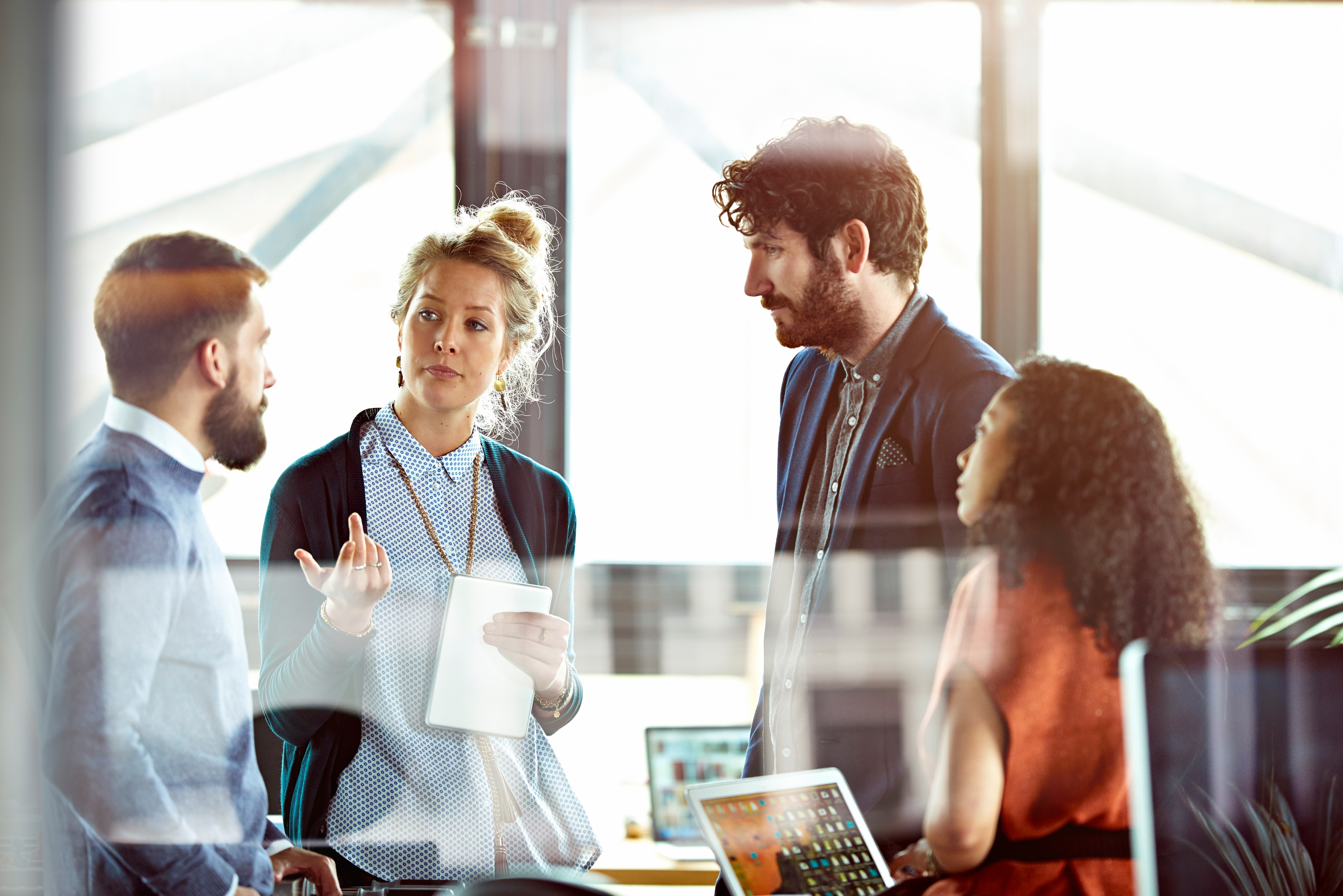 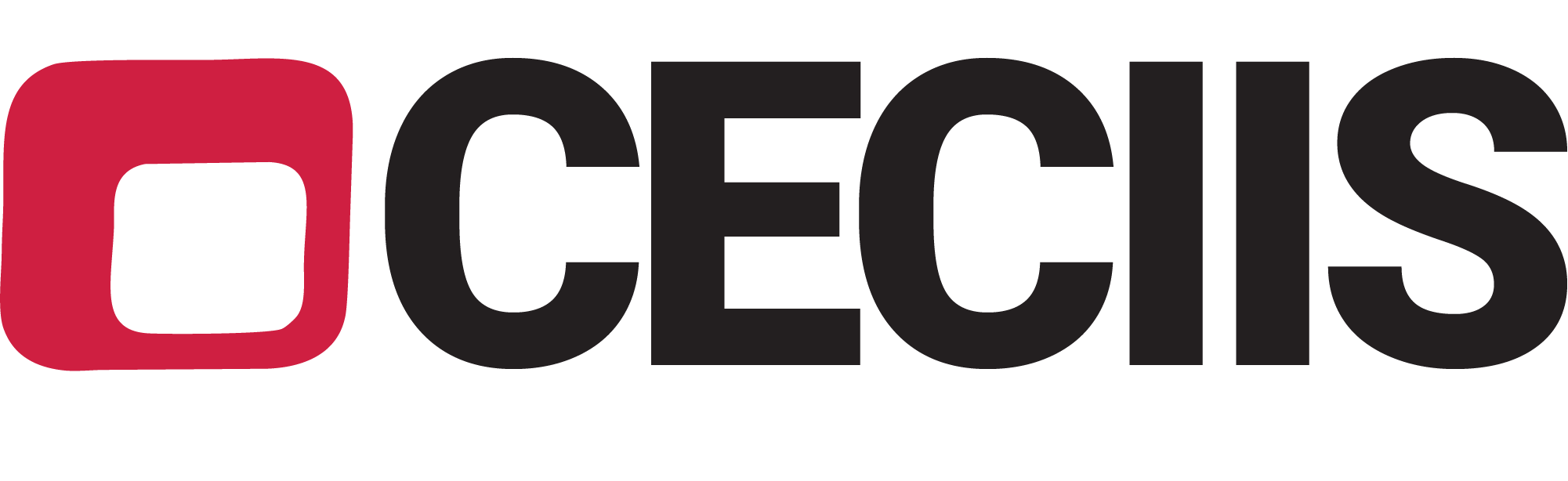 34th Central European Conference on Information and Intelligent Systems
PROJECT SECTION
PITCHES
PROJECT NAME:
text

INSTITUTION:
text

PRESENTER:
text
20 - 22 September, 2023 / organized by Faculty of Organization and Informatics / Dubrovnik, Croatia
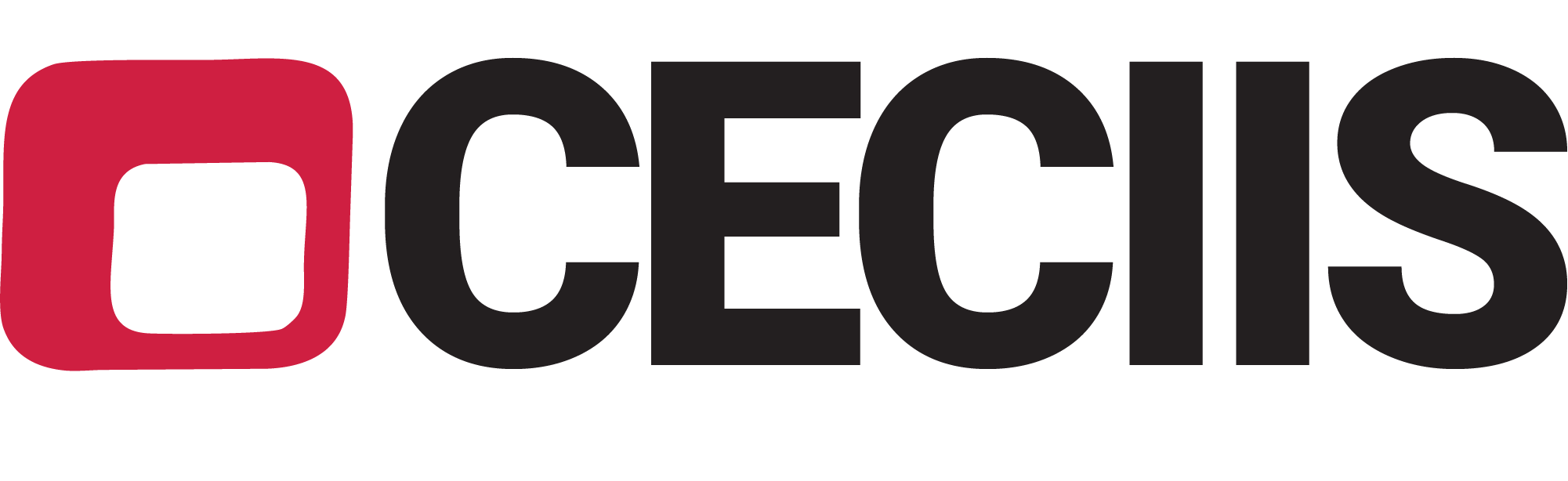 HEADING
text
34th Central European Conference on Information and Intelligent Systems
20 - 22 September, 2023 / organized by Faculty of Organization and Informatics / Dubrovnik, Croatia